المحاضرة 03: بعض التطبيقات في برنامج SPSS
اولا: Les tableaux croisés
ثانيا: تكوين متغير جديد باستخدام معادلة
ثالثا: تجزئة النتائج
رابعا: المقارنة بين النتائج
خامسا : ترتيب البيانات
اولا: الجداول المتقاطعة Les tableaux croisés
تعريــــــف:
الجدول التقاطعي هو جدول يستخدم لتوزيع أفراد عينة الدراسة حسب متغيرين أو اكثر أو هو جدول يستخدم لعرض عدد الحالات( التكرارات) التي لها مجاميع مختلفة من قيم متغيرين مصنفين أو اكثر، ويمكن أن يرافق الجدول التقاطعي حساب ملخصات إحصائية واختبارات.
ويسمى الجدول التقاطعي لمتغيرين باسم الجدول الثنائي، ويسمى الجدول التقاطعي لأكثر من متغيرين باسم الجدول المركب.
انشاء جدول تقاطعي لمتغيرين
مثال تقاطع متغير الجنس مع متغير برنامج السداسي
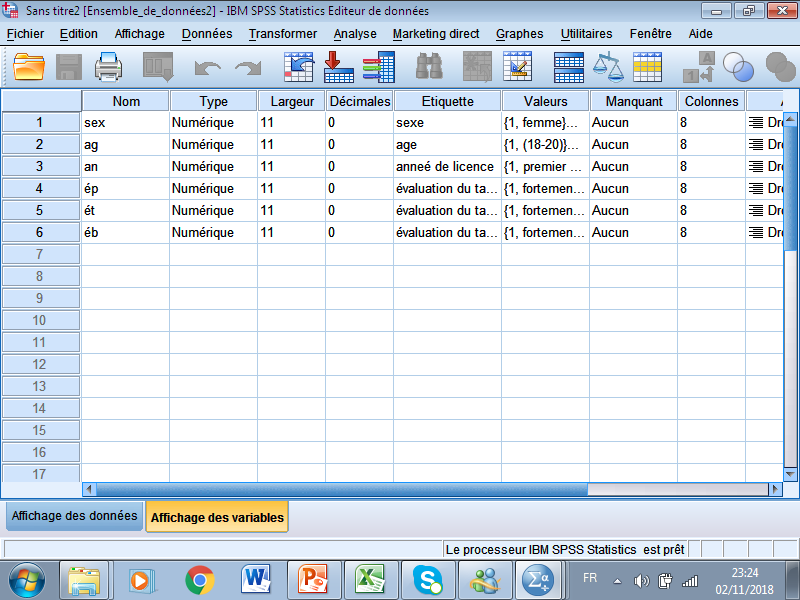 من قائمة analyze  نختارStatistiques  Descriptives 
من القائمة الفرعيه نختار Tableaux croisés
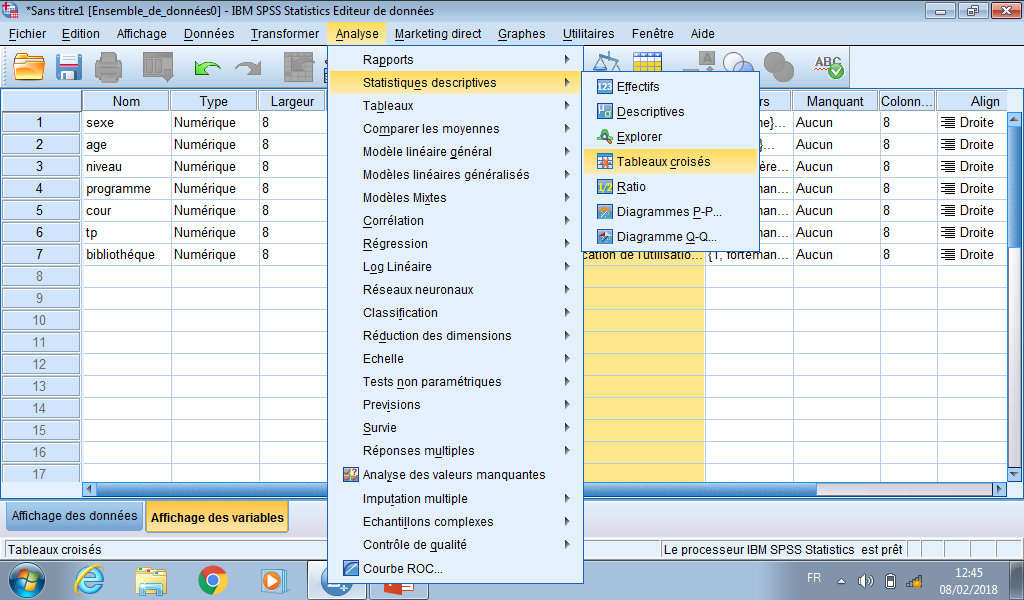 تظهر شاشة جديدة بعنوان Tableaux croisés ننقل المتغير  Programme لقائمة Ligne وننقل المتغير Genre لقائمة Colonne
لتمثيل البيانات بيانيا باستخدام الأعمدة المزدوجة نختار Afficher les diagrammes en baton juxtaposés
لحجب الجدول المزدوج للمتغيرين نختار Supprimer les tableaux
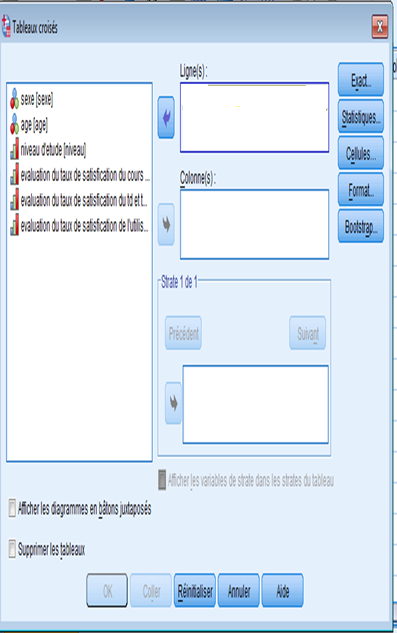 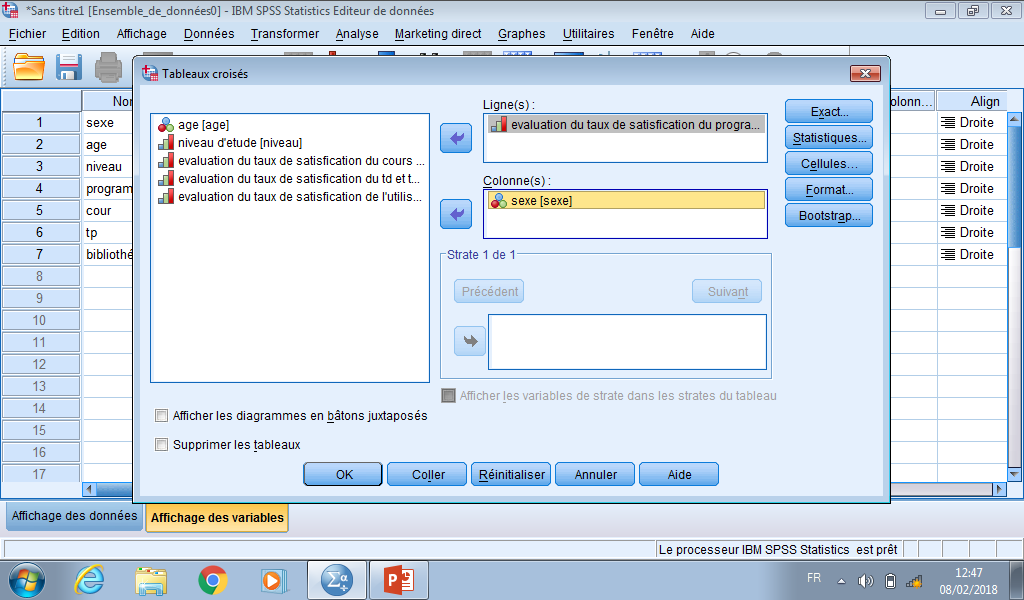 نختارCelluesلتحديد محتوى الخلية فتظهر شاشة جديده بعنوان Tableaux Croisés: Affichage des cellules
من Effectifsسوف نختار Observéحيث يستخدم لتعين عدد المشاهدات فى كل خلية ويمكن استخدام Attenduلتعين التوقعات لكل خلية والذى يستخدم عند اجراء اختبار الاستقلال.
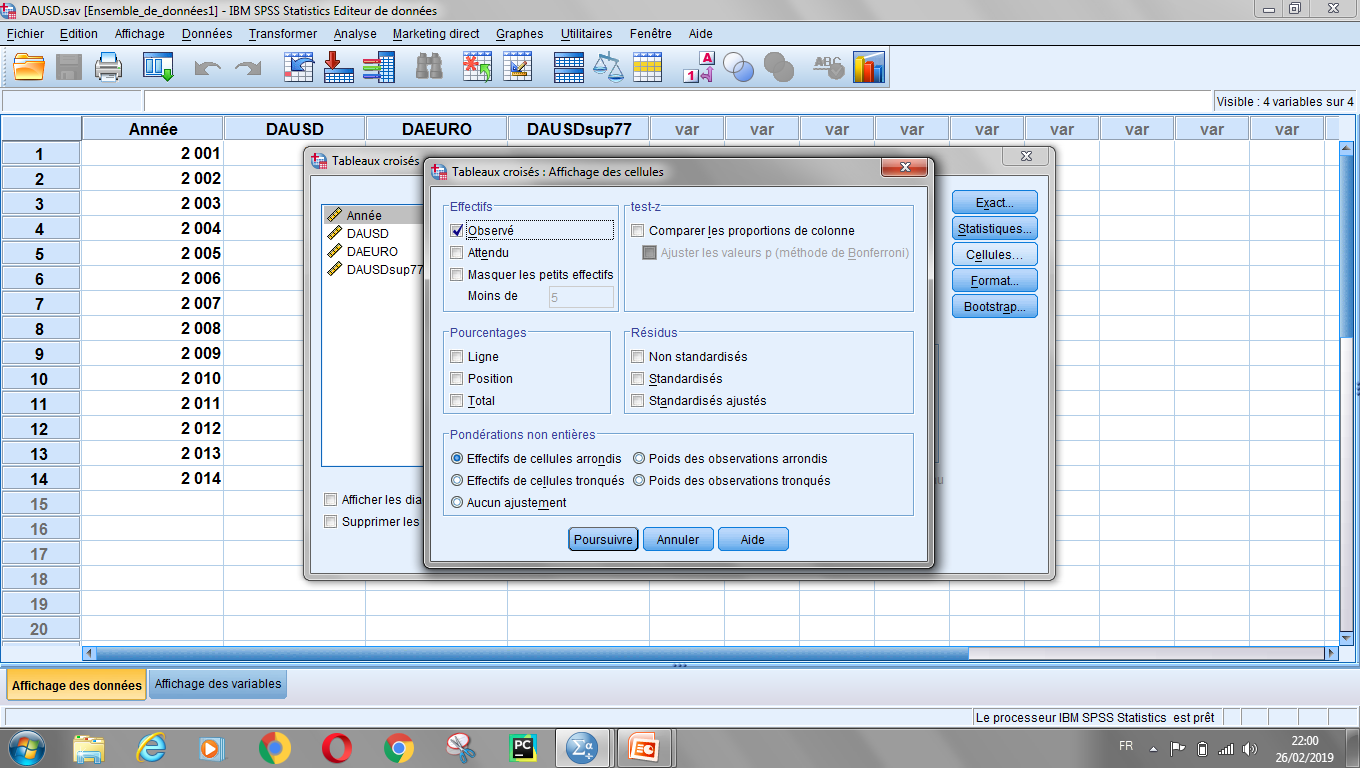 8
من  Pourcentageسوف نختارLigne, Position, Total ويقوم بتعين نسبة الخلية للعمود او الصف او المجموع.
الاختيار Residus يستخدم لتعين البواقى.
10- نضغط على  Poursuivreللعودة للشاشة السابقة.
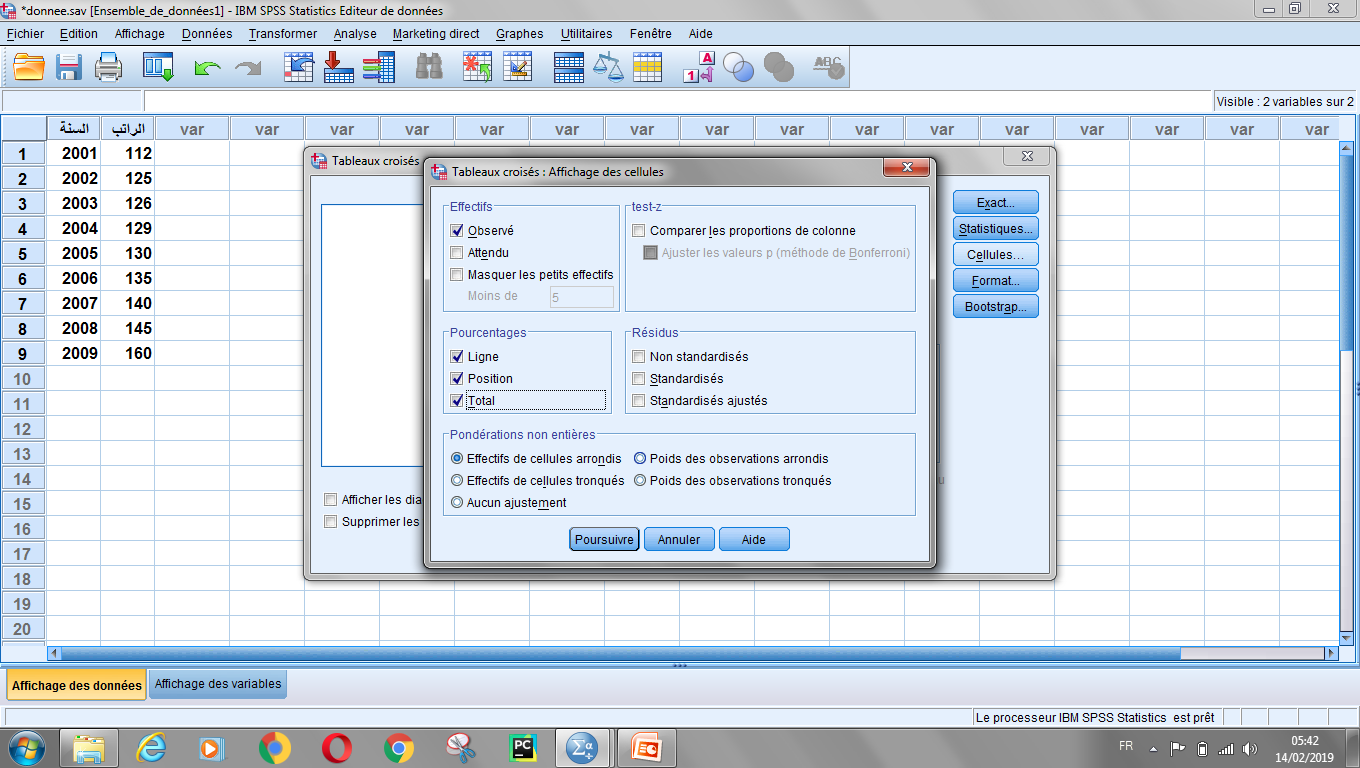 9
النتائج Output
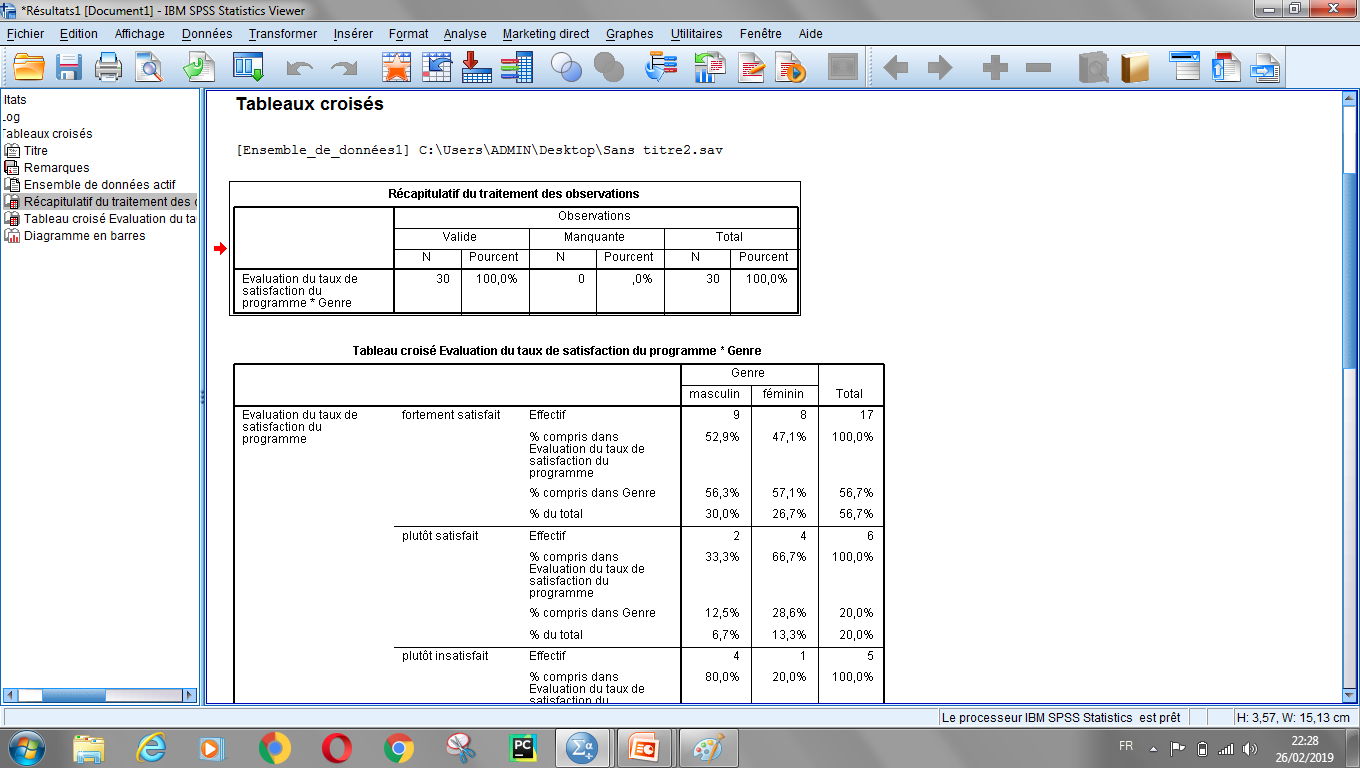 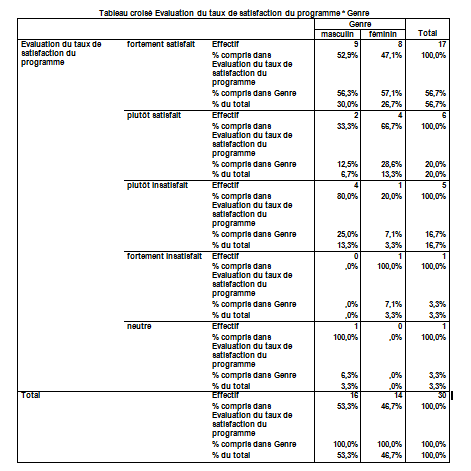 الجدول الأول:  عرض ملخص عن الحالات من حيث عدد الحالات المستخدمه وعدد القيم المفقوده ونسبه كلا منها.
الجدول الثانى: هو الجدول المزدوج بين Programme فى الصفوف   (Ligne(s)) و الجنس Genre فى الأعمدة (Colonne (s))               والخلايا تحتوى على كلا من  عدد القيم ونسبه كل قيم بالنسبة للنوع وايضا البرنامج والمجموع
فعلى سبيل المثال الخليه الأولى تحتوى على العدد 9فتعنى انه يوجد 9أشخاص من النوع  masculin  أجابواعلى موافق جدا والذى يمثل 52.9%  من الموافقين جدا و الذين عددهم هو 17 (أي:(9/17)*100%) (هذا التحليل على أساس السطر)
ويمثل56.3%  من النوع masculin و الذين عددهم  16(أي: (9/16)*100%) (هذا التحليل على أساس العمود).
  وايضا 56.7% من العدد الكلى للبيانات(30) (أي: (9/30)*100%) . (هذا التحليل على أساس total).
وهكذا التحليل يكون لكل باقي الخلايا.
لاحظ الصف والعمود الآخيرين فى الجدول المزدوج فهى تمثل التوزيعات الهامشية للمتغيراتGenreوايضا Programme
الشكل البيانى: 
هو الأعمدة البيانية للجدول التقاطعي
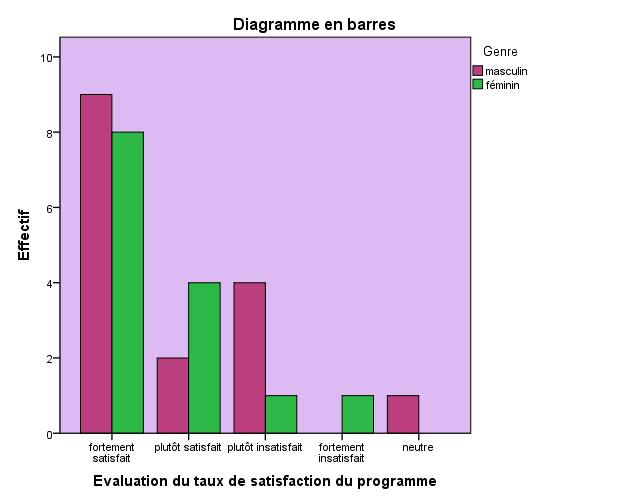 مع اضافة متغير ثالثمثال : اضافة متغير المستوى الدراسي
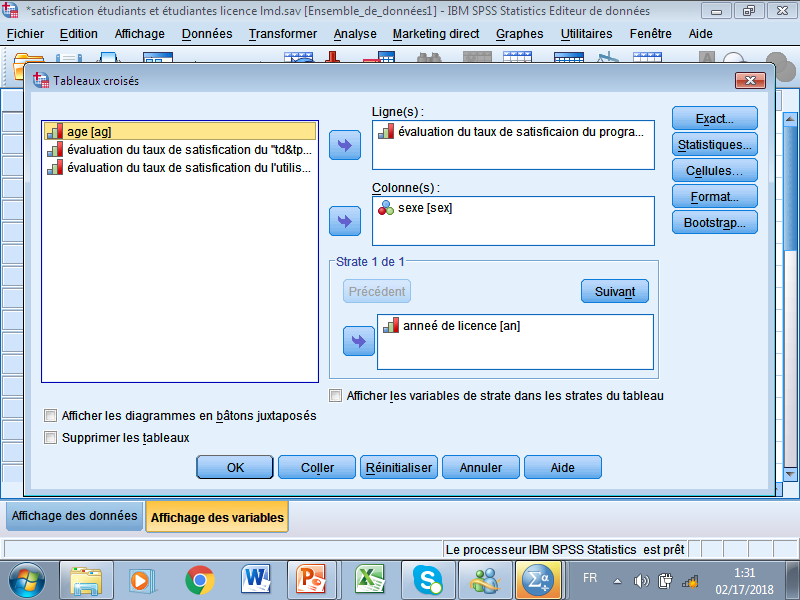 النتائج Output
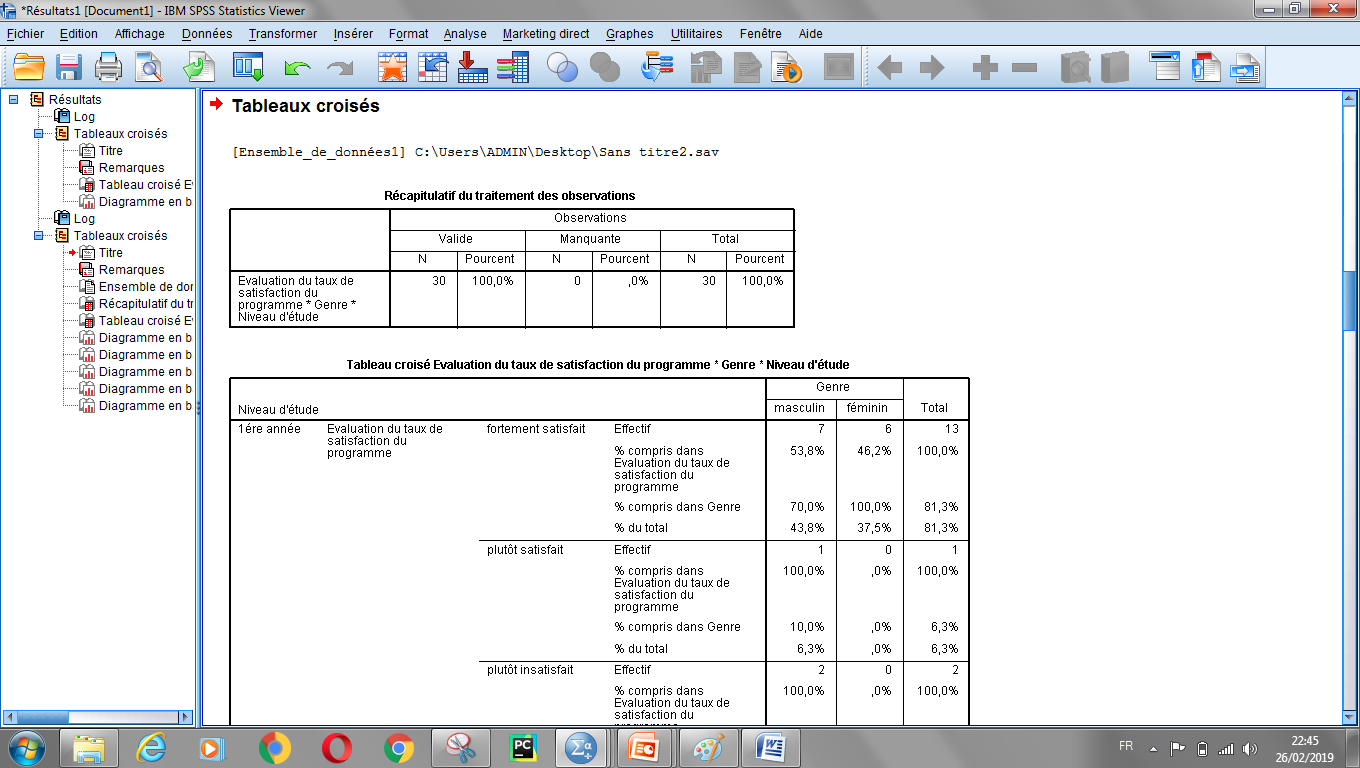 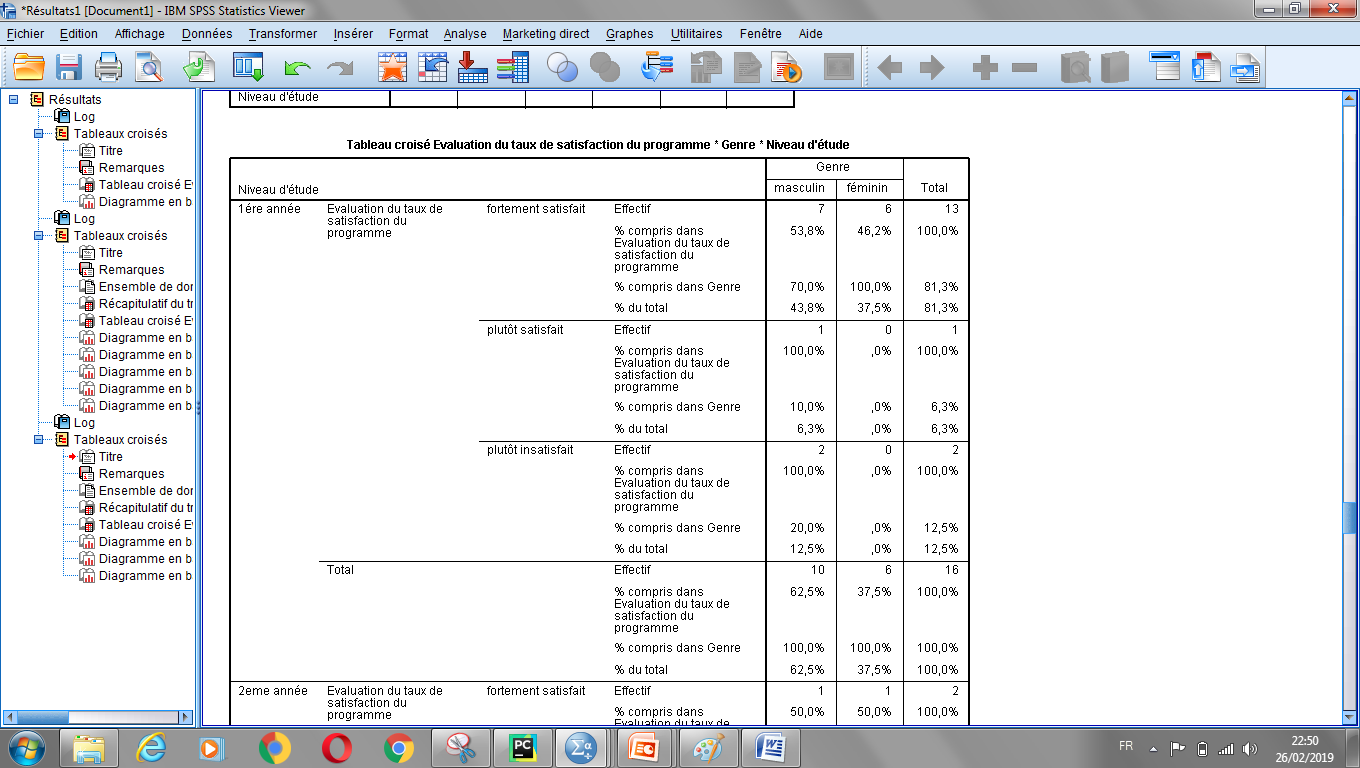 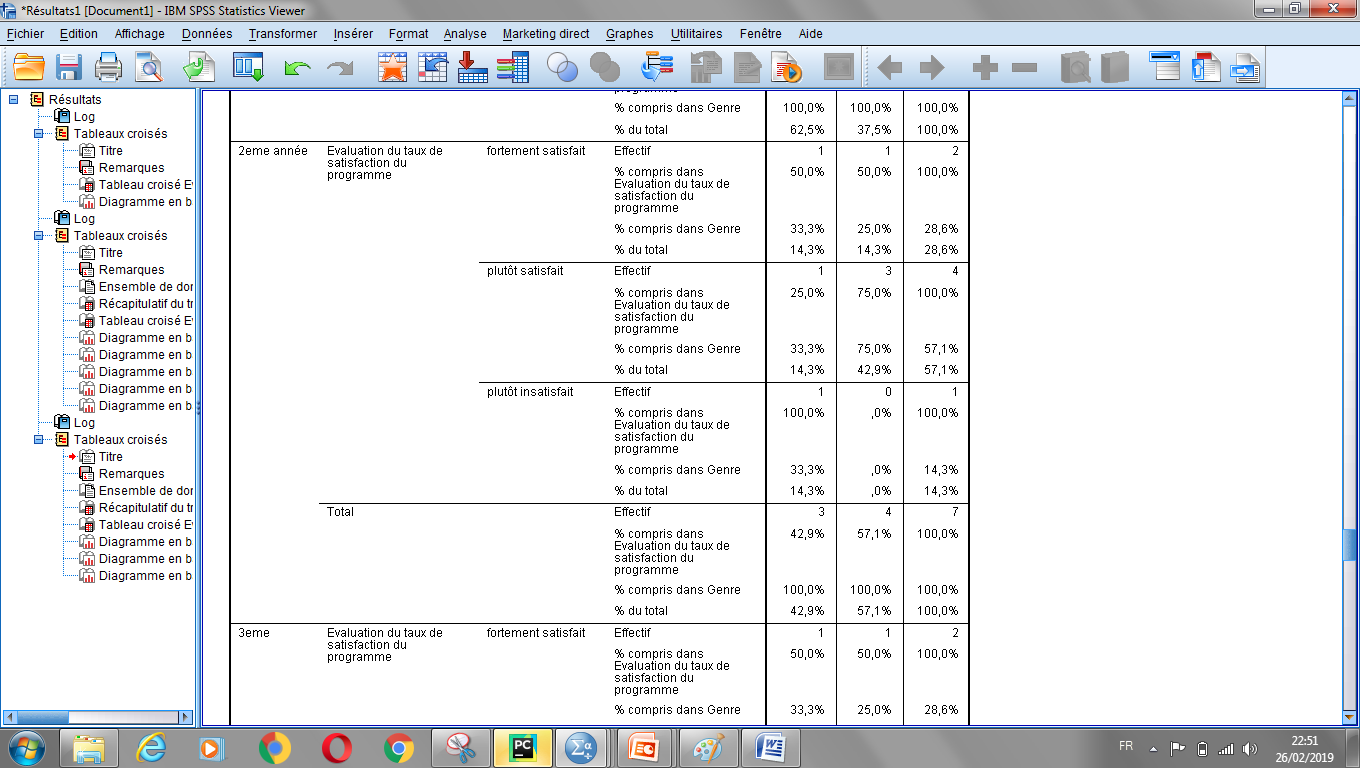 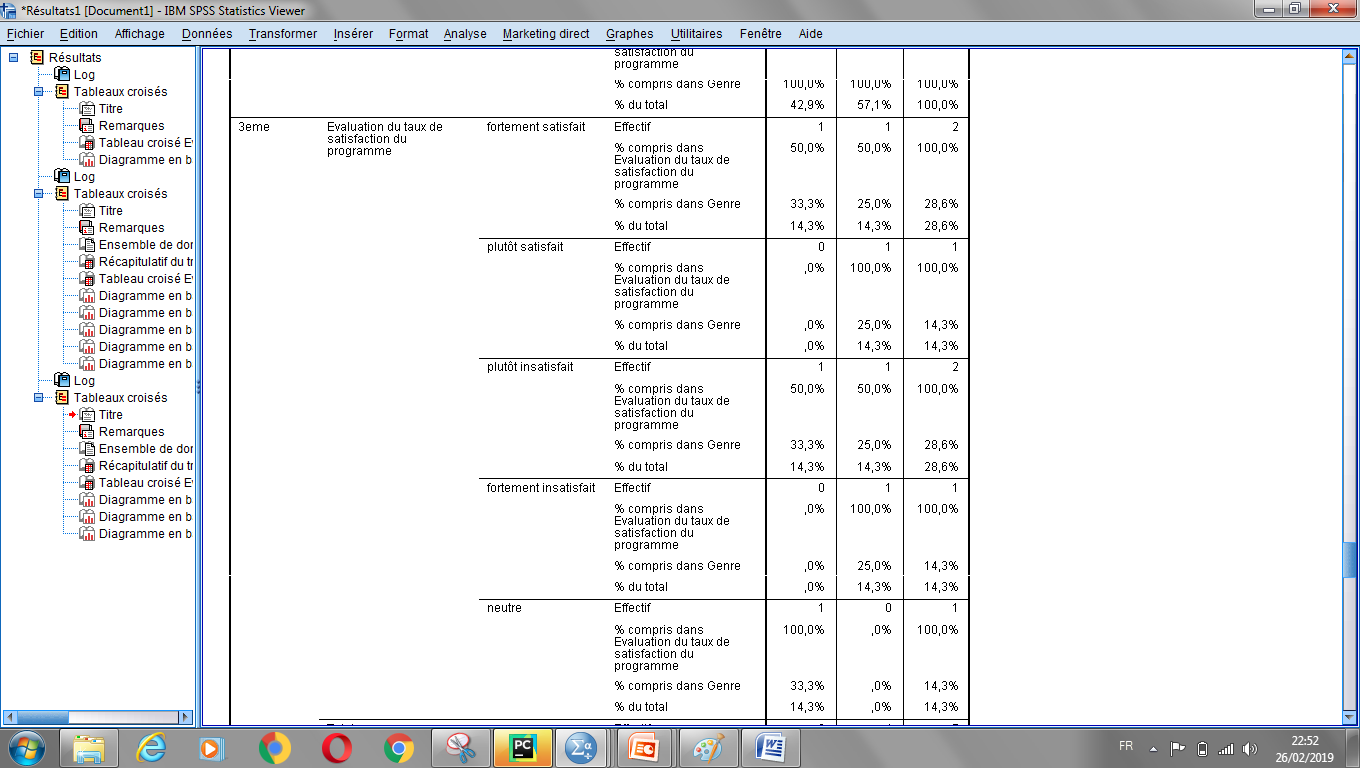 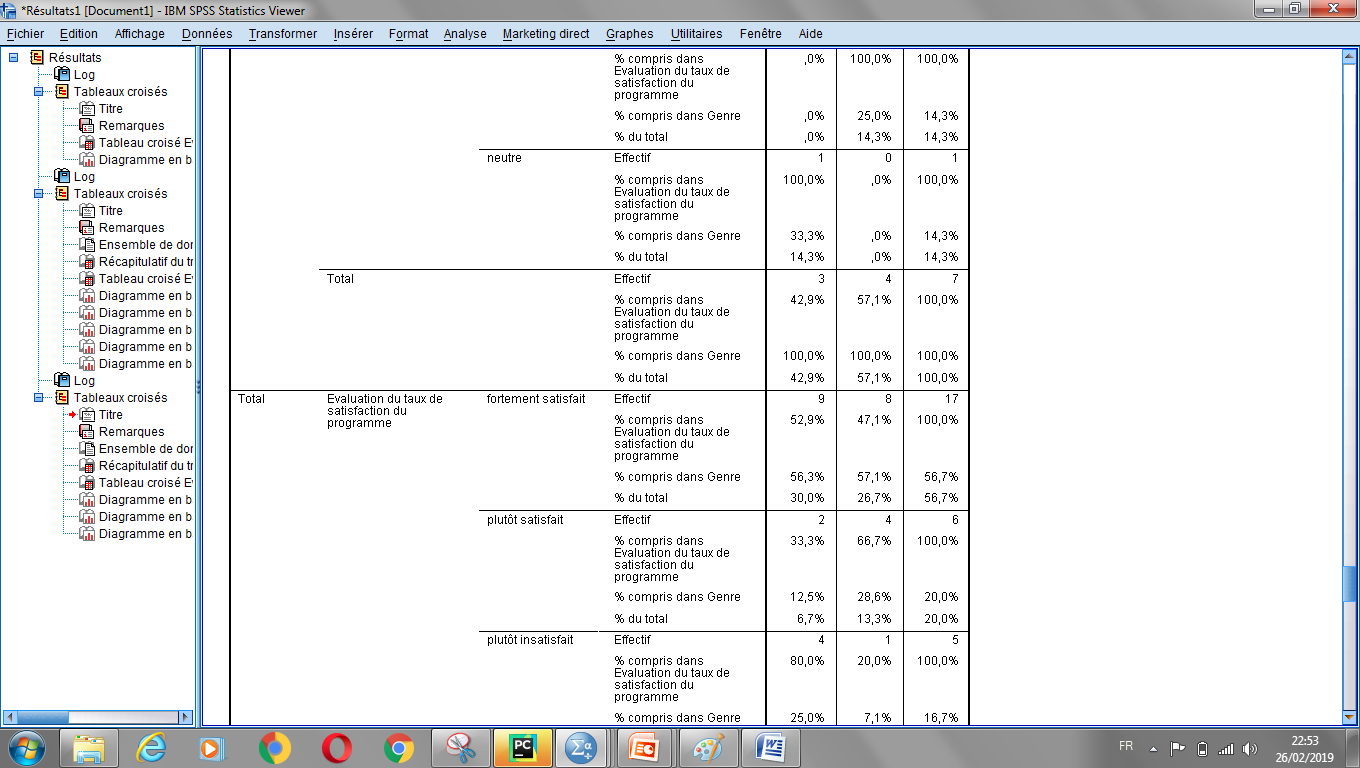 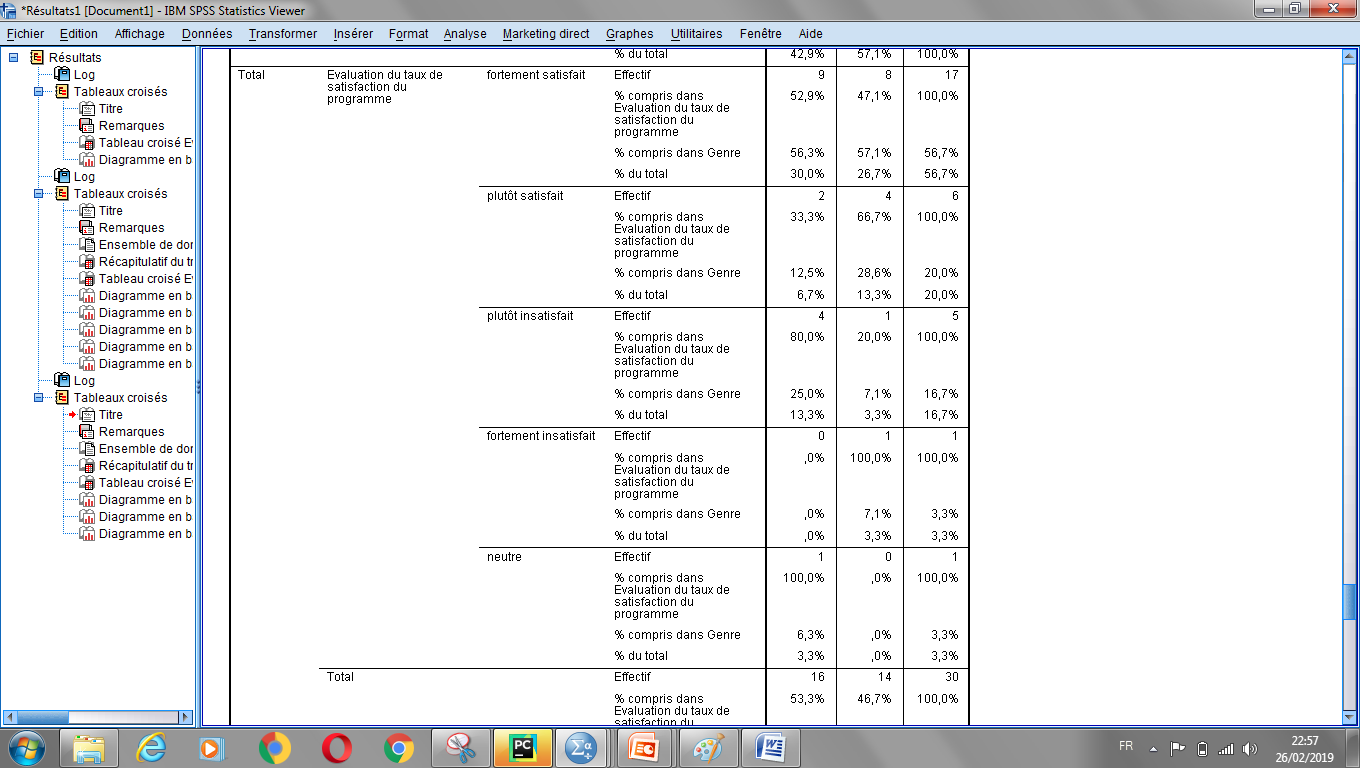 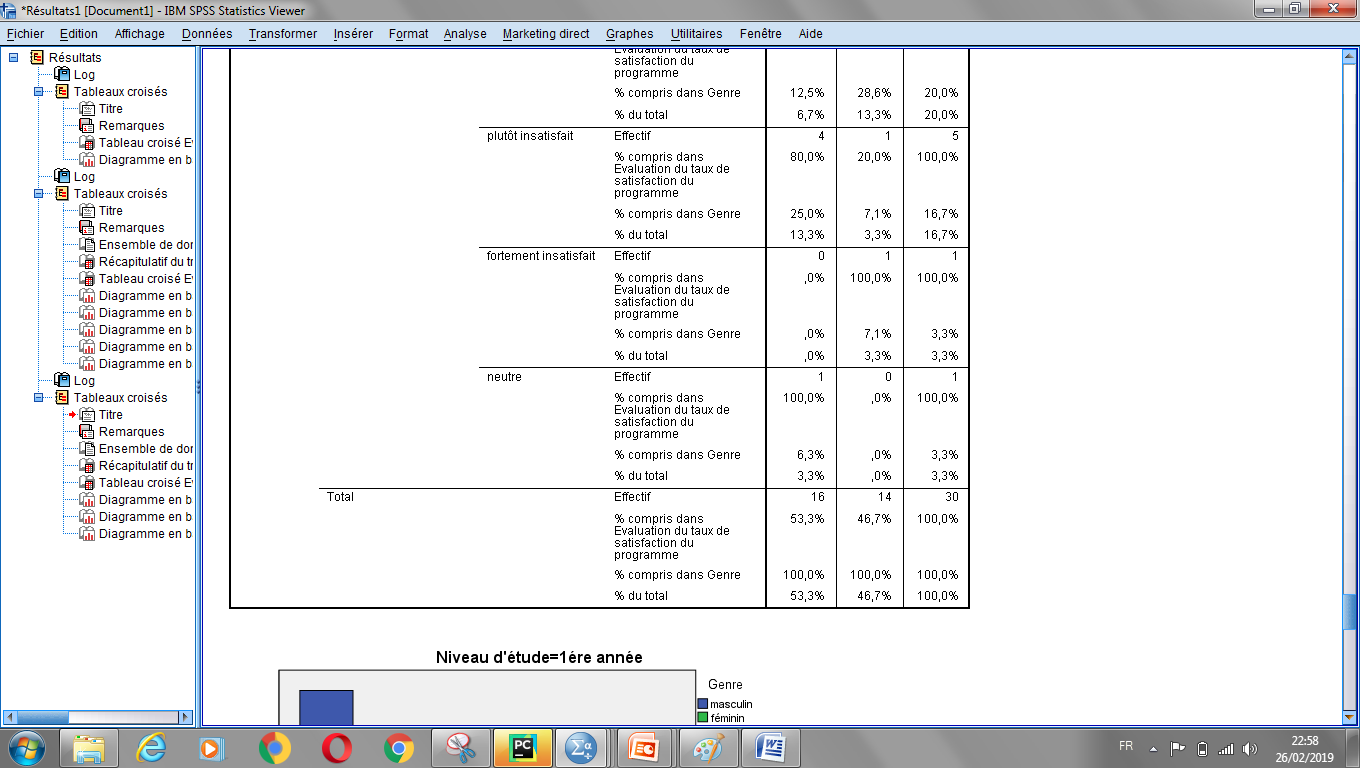 ثانيا: تكوين متغير جديد باستخدام معادلة
مثـــــــــــال
لدينا المعطيات التالية و التي تمثل متوسط سعر الصرف السنوي بالدينار مقابل الدولار و الاورو في الجزائر خلال الفترة(2008-2014)
قم بإضافة متغير جديد يحتوي سعر الصرف بالدينار مقابل الدولار الأكبر أو يساوي 77دولار للدينار خلال الفترة (2008-2014)
الحل:
نقوم  بإتباع الخطوات التالية:
Menu transformer -->  calculer la variable--> variable cible (DAUSDsup77 اسم المتغير الجديد  ) -->  expression numérique (DA/USD اسم المتغير المراد كتابة  المعادلة على أساسه) --> la condition Si -->inclure lorsque l’observation remplit la condition --> la variable : DA/USD >= 77

.
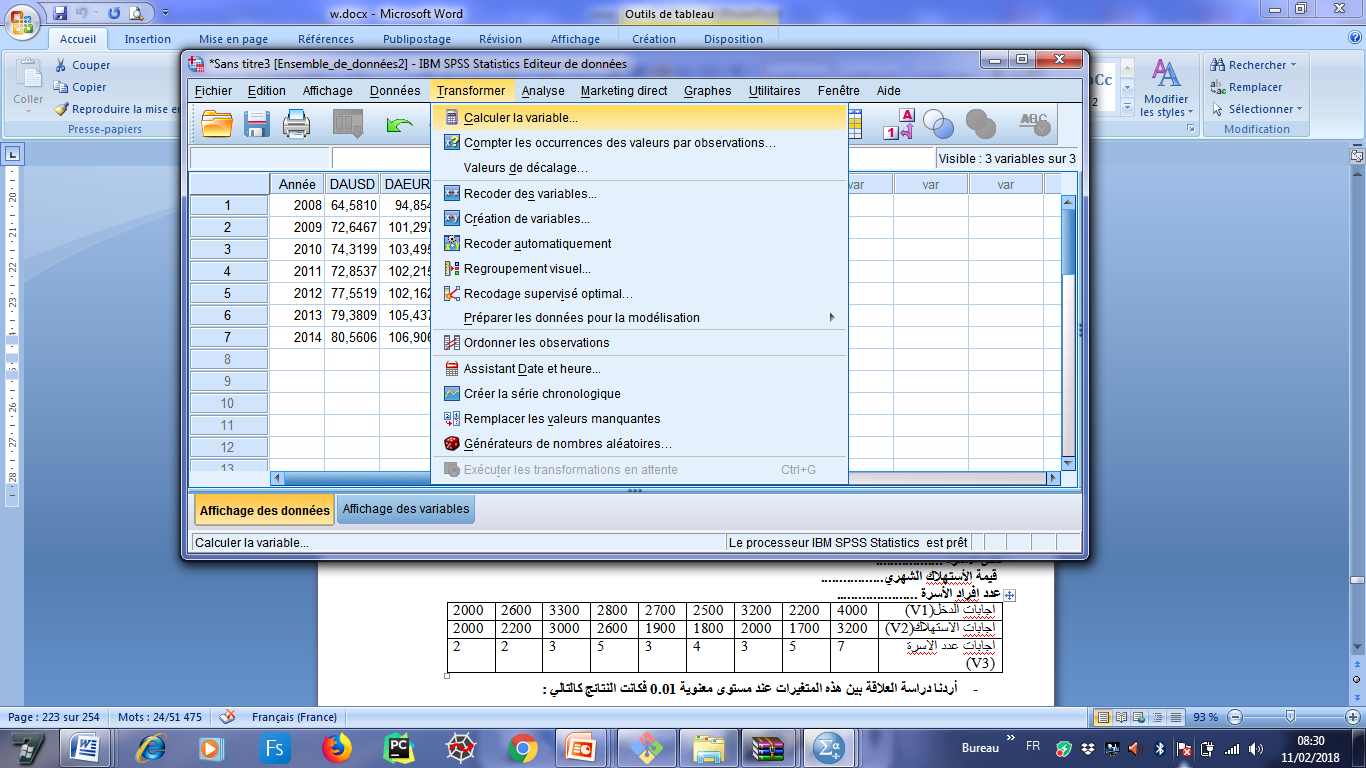 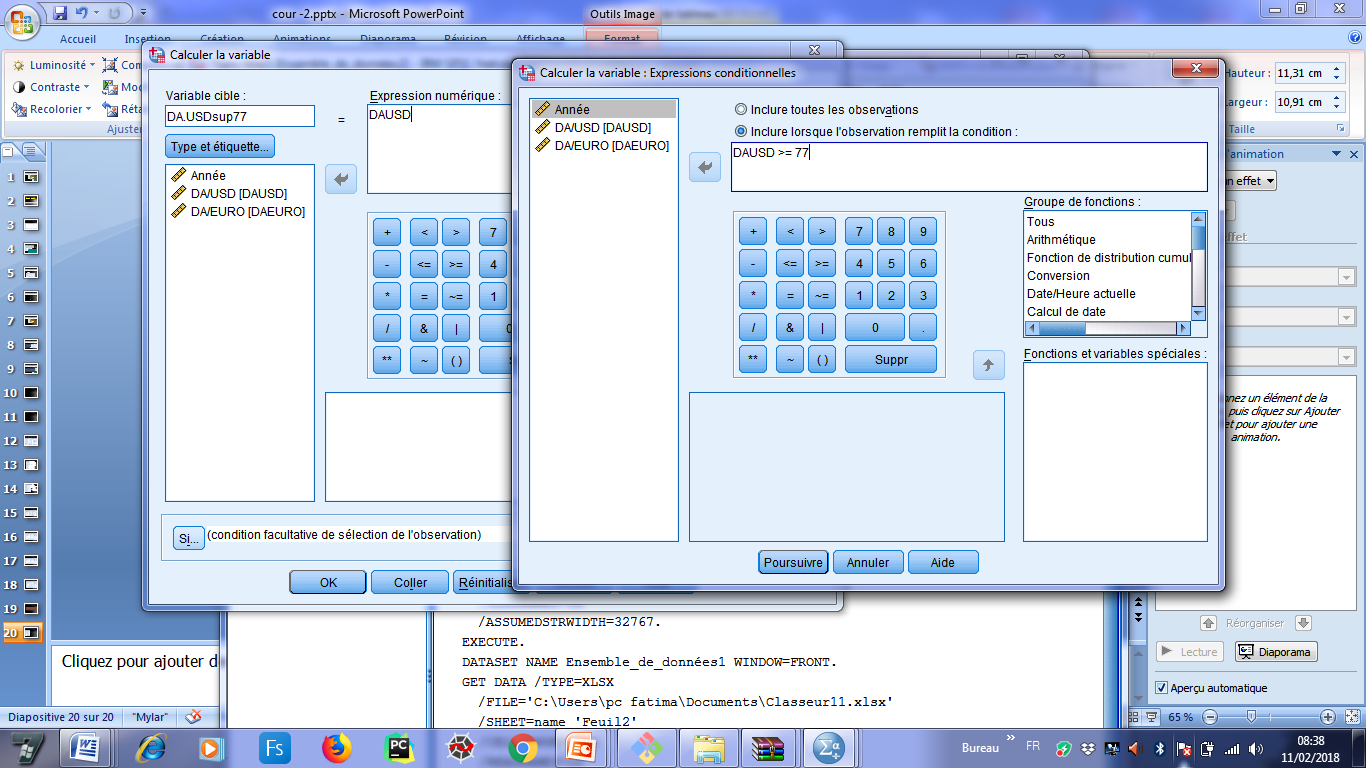 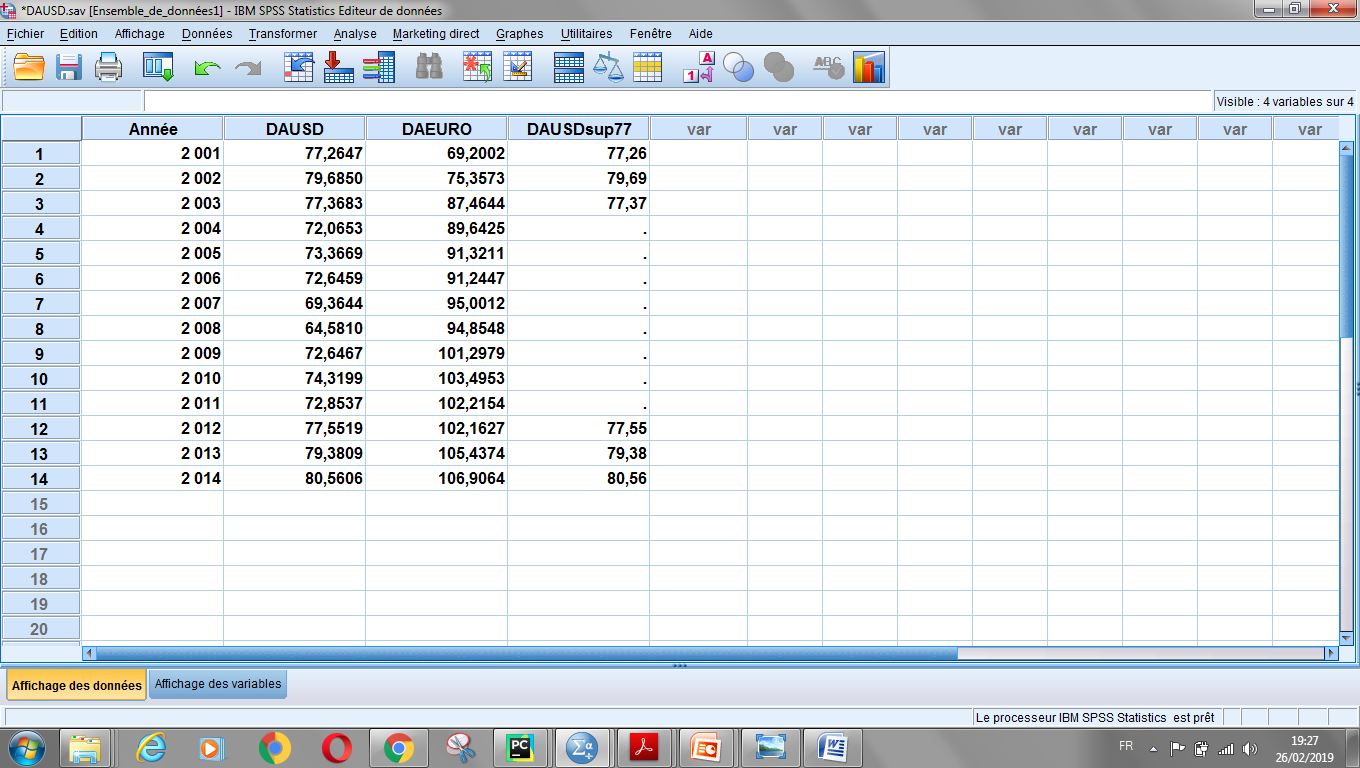 ثالثا:تجزئة النتائج
ليكن لدينا المثال التالي في برنامج spss
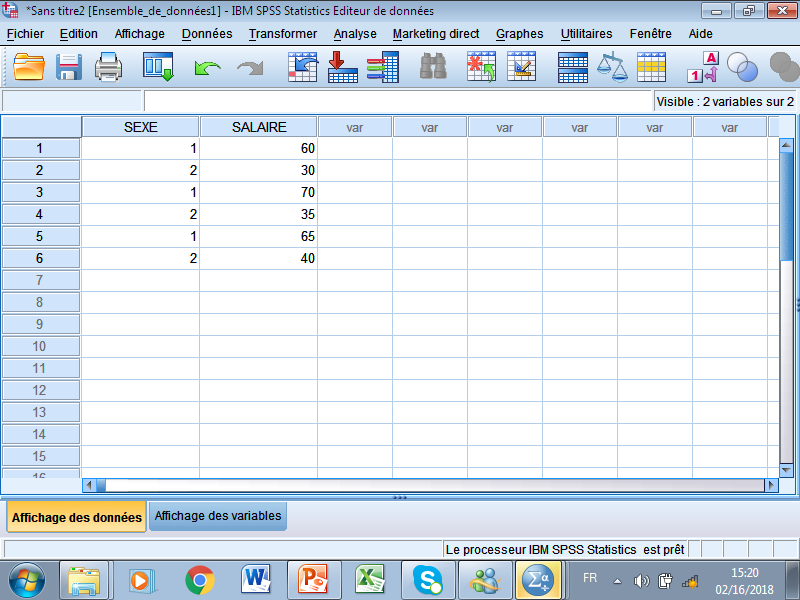 المطلوب: تحديد الوسط الحسابي  لمتغير الراتب للإناث فقطأولا: تجزئة  قاعدة البيانات على أساس متغير الجنس
Menu Données -->  scinder un fichier--> séparer  résultats  par  groupes-->  la variable :SEXE --> ok
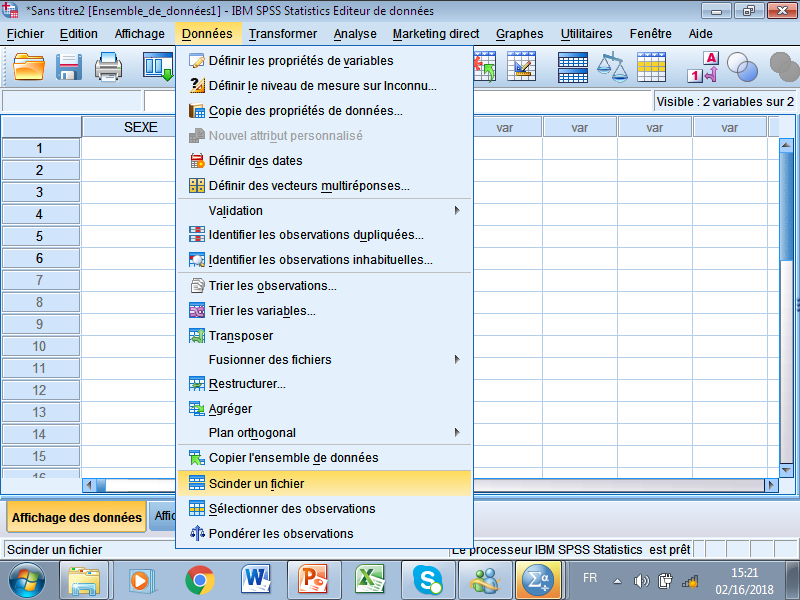 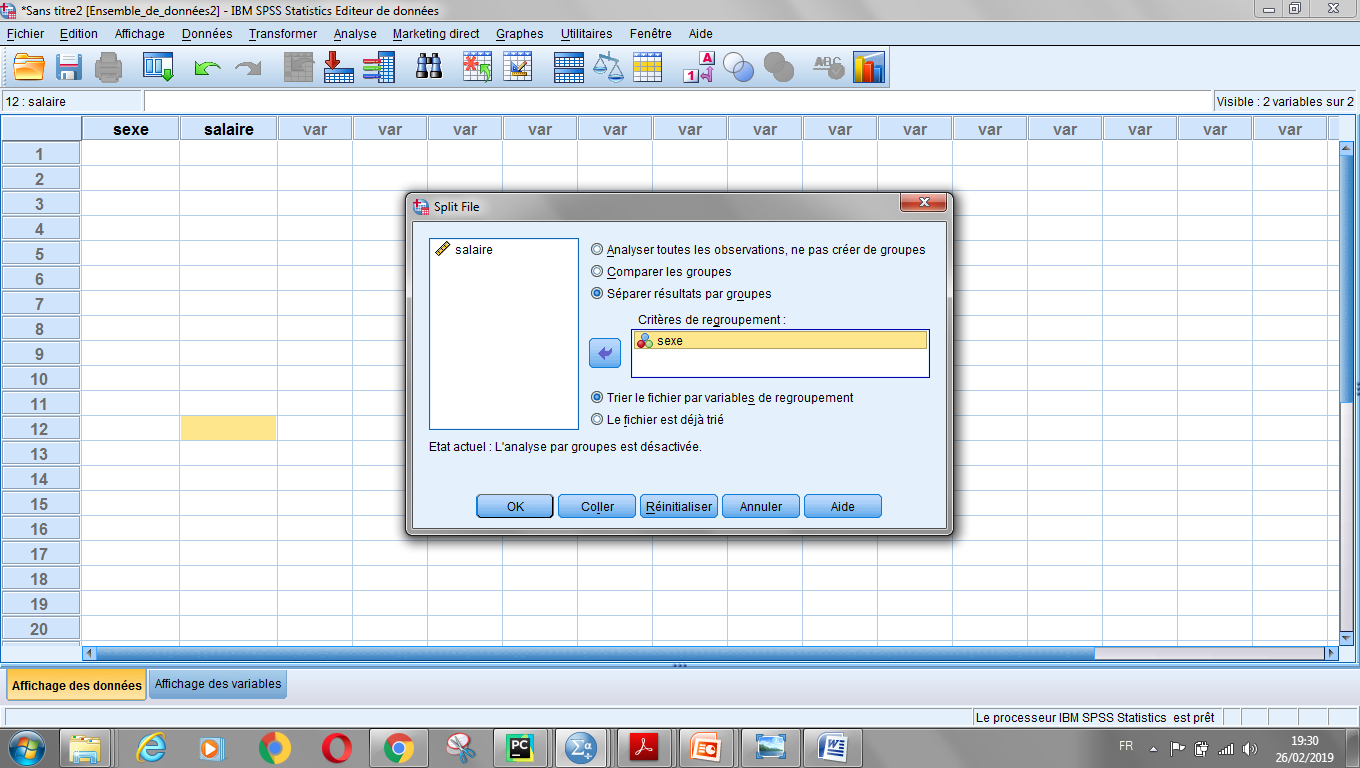 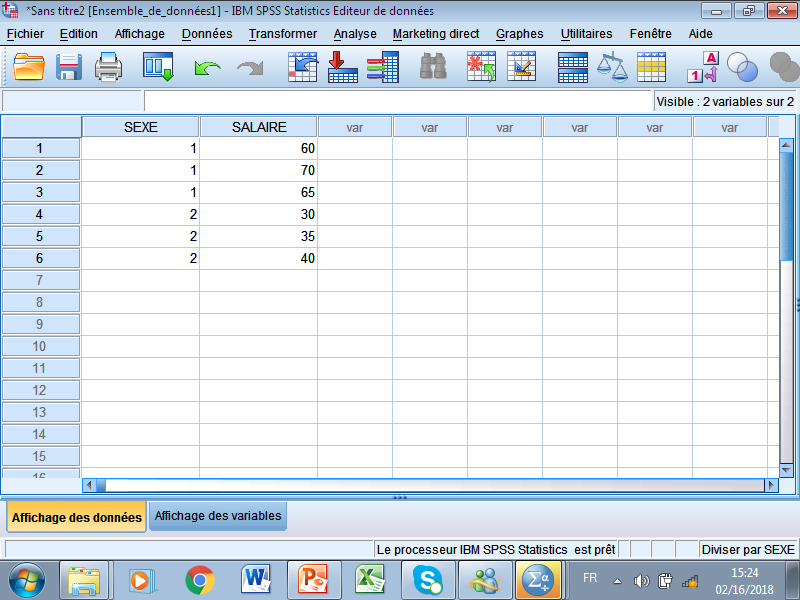 ثانيا: بعد تجزئة الملف على أساس متغير الجنس ، سيتم حساب الوسط الحسابي لمتغير الراتب للإناث فقط كما هو مطلوب
Menu Analyse -->  statistiques descriptives--> effectifs-->  la variable :SALAIRE --> statistiques -->tendance centrale
Cochez : Moyenne -->poursuivre -->ok
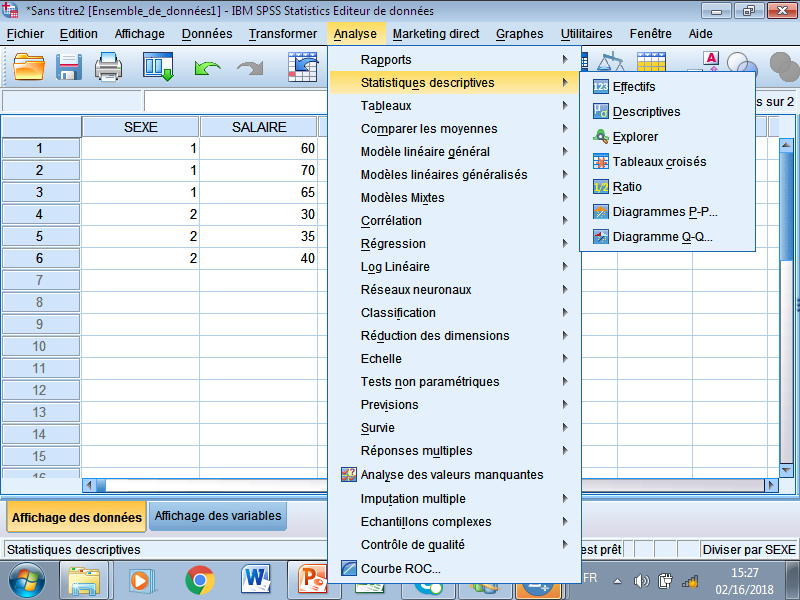 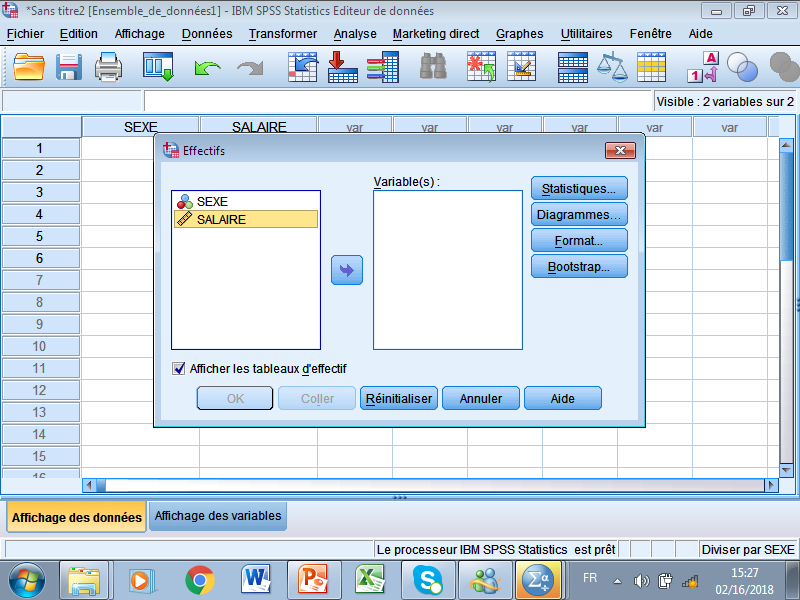 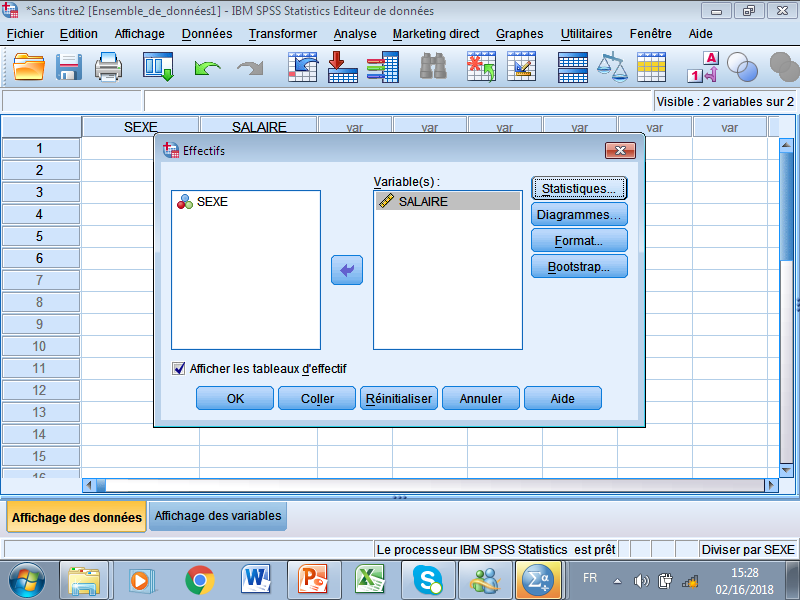 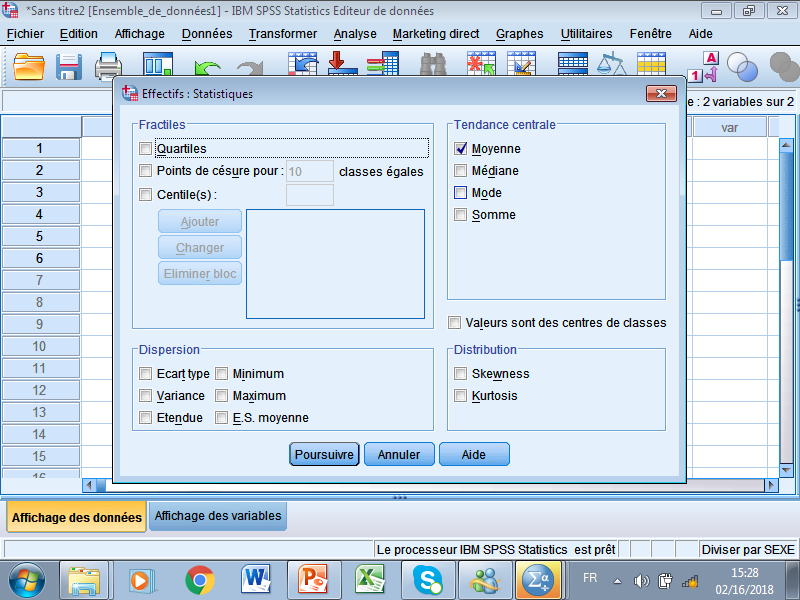 في ملف النتائج تظهر النتائج التالية :
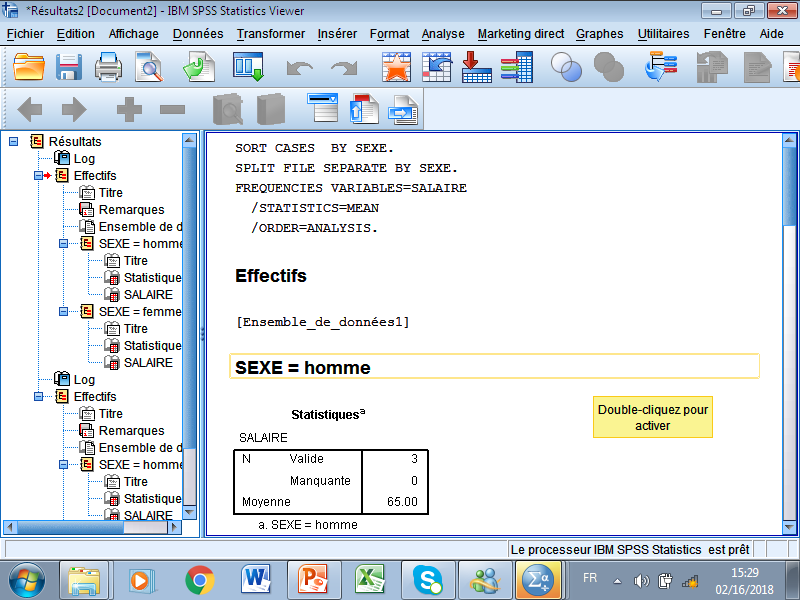 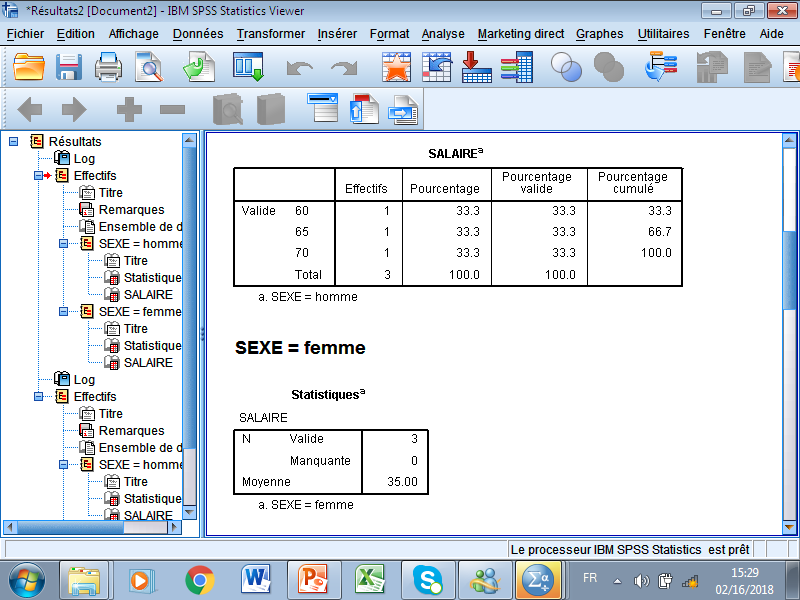 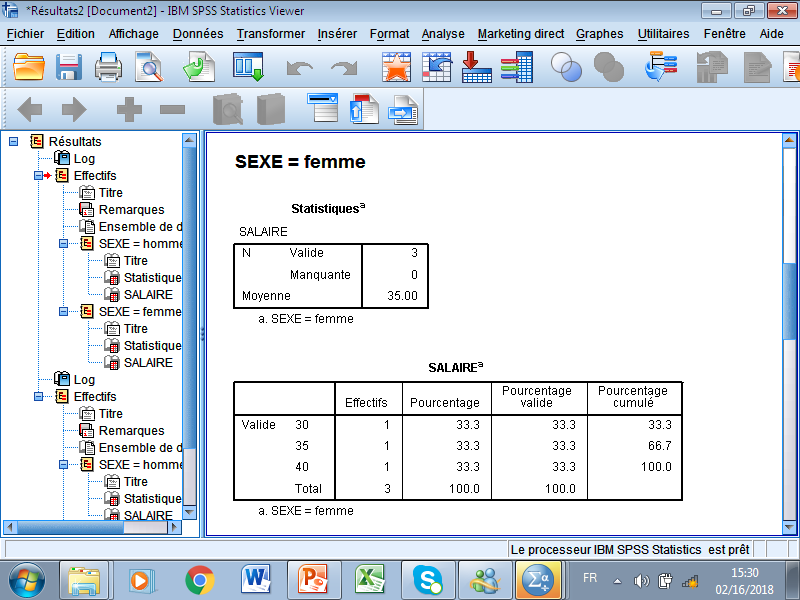 رابعا: المقارنة بين النتائج
ليكن لدينا المثال التالي في برنامج SPSS
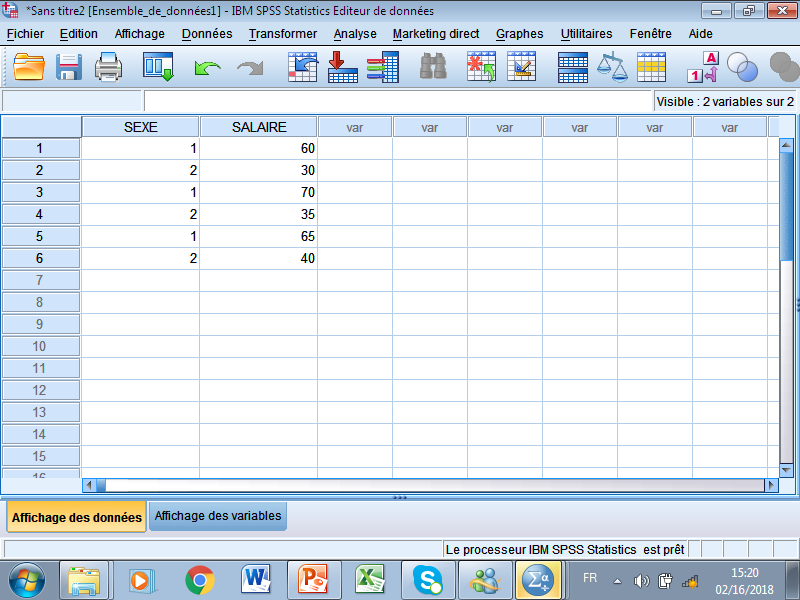 المطلوب: مقارنة الوسط الحسابي لمتغير الراتب حسب الجنساولا : تجزئة الملف على أساس متغير الجنس
Menu Données -->  scinder un fichier--> comparer  résultats  par  groupes-->  la variable :SEXE --> ok

.
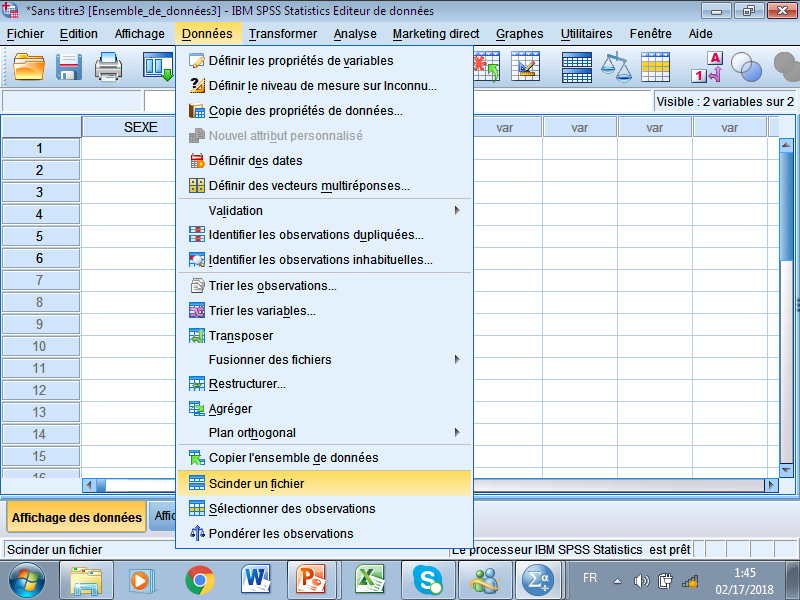 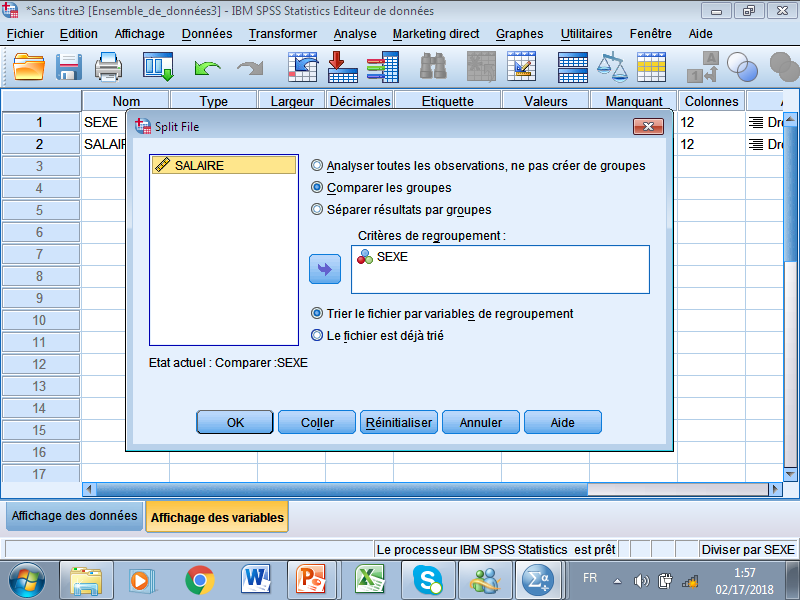 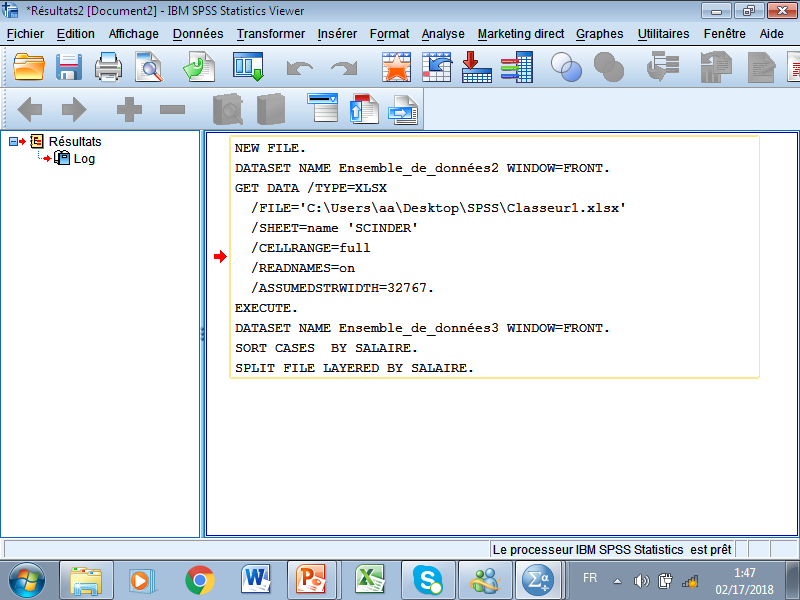 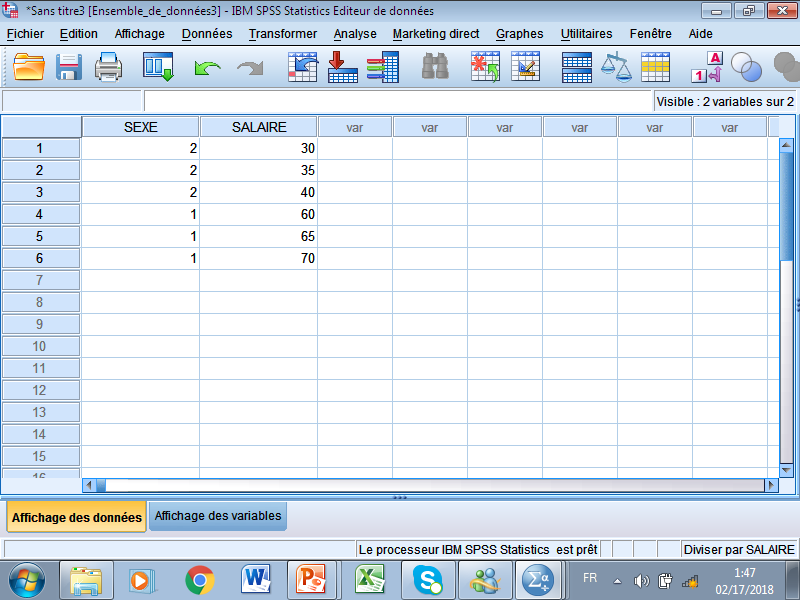 ثانيا: مقارنة الوسط الحسابي لمتغير الراتب
Menu Analyse -->  statistiques descriptives--> effectifs-->  la variable :SALAIRE --> statistiques
 -->tendance centrale
Cochez : Moyenne -->poursuivre -->ok
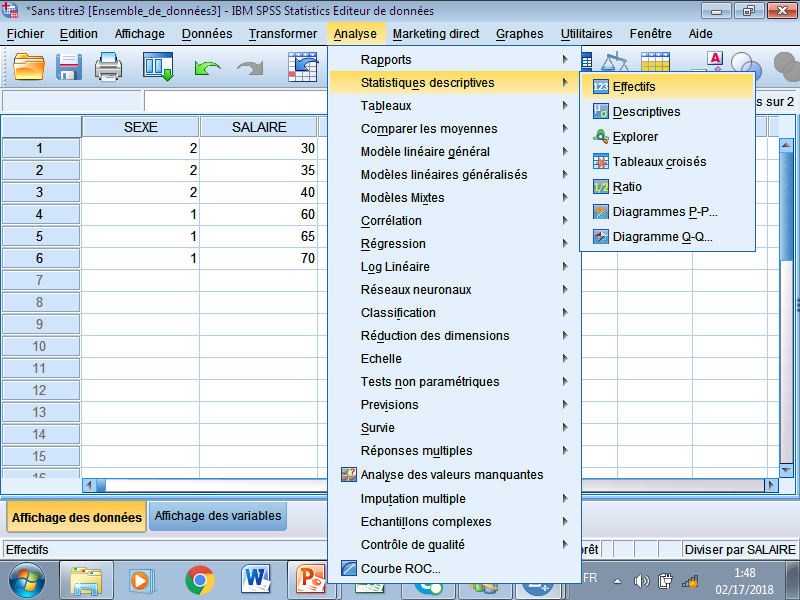 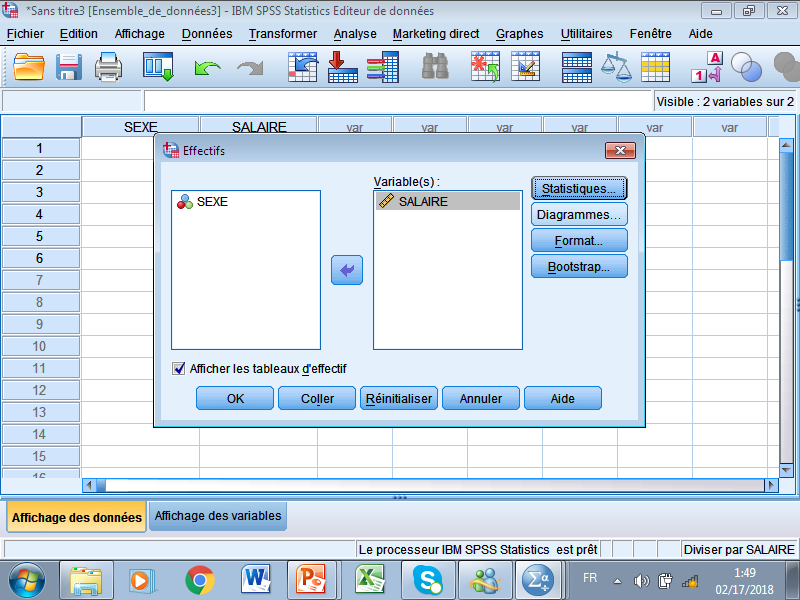 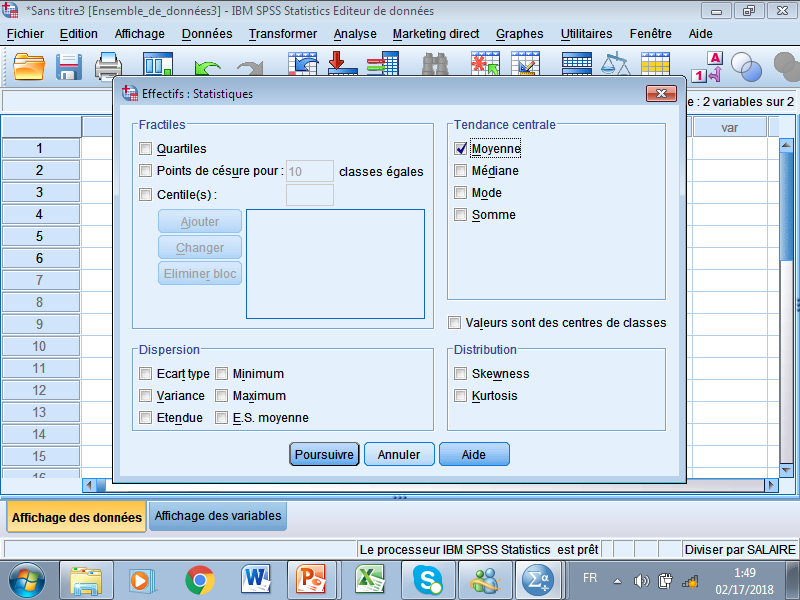 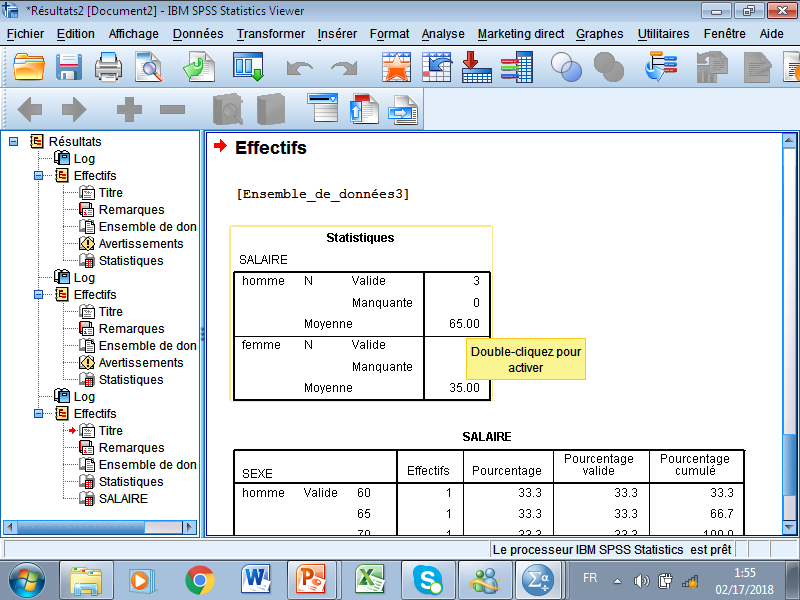 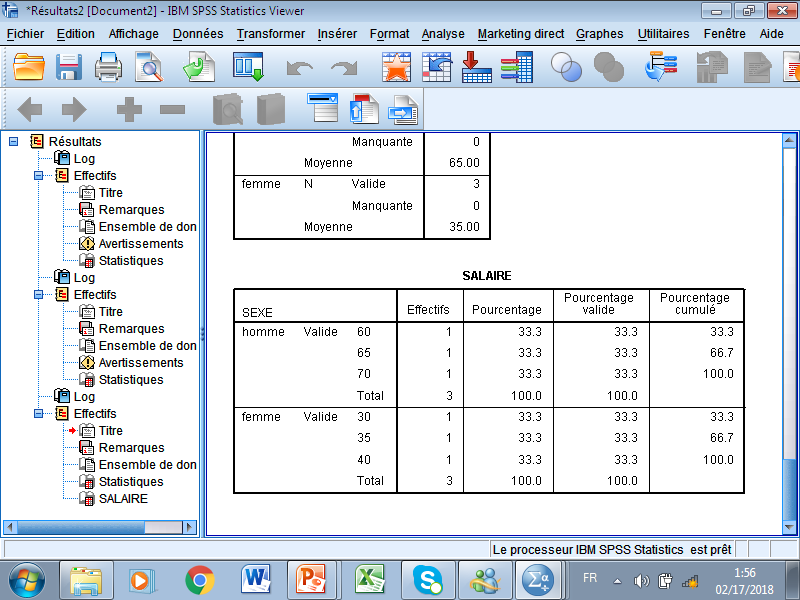 خامسا:ترتيب البيانات في برنامج       SPSS
لدينا المثال التالي:
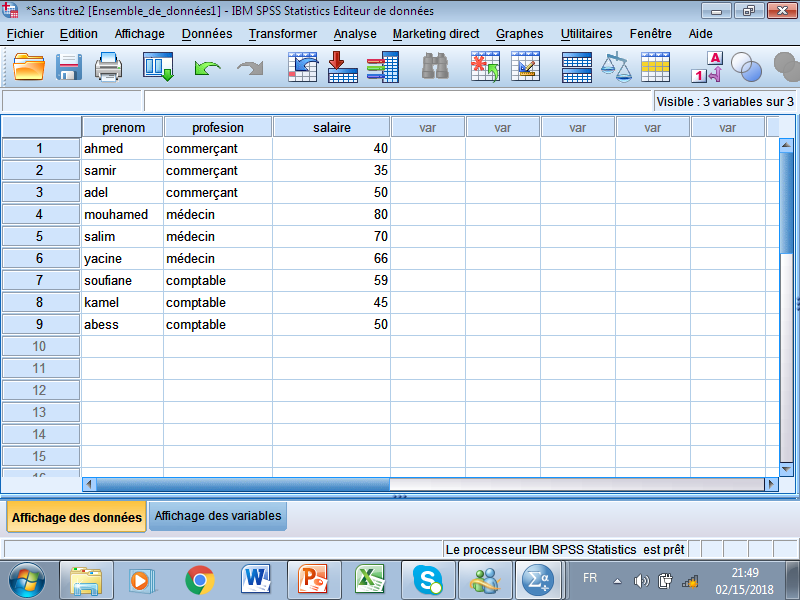 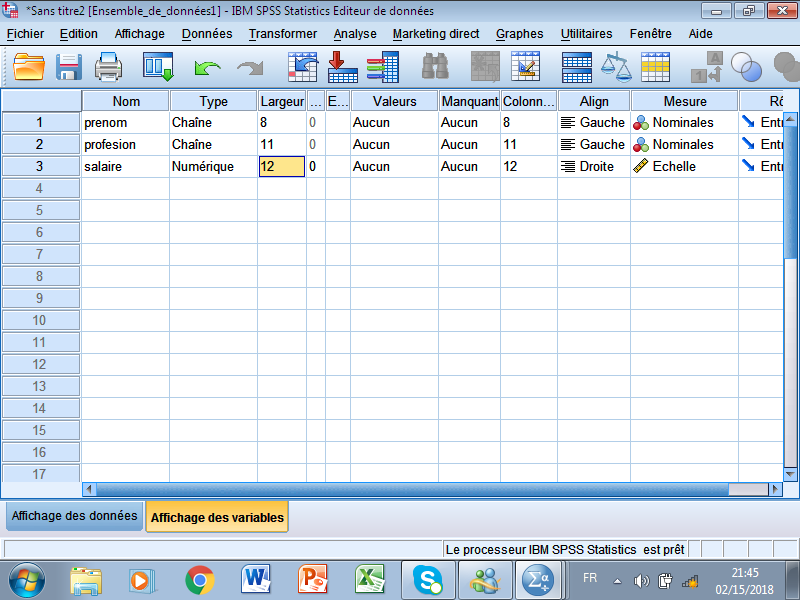 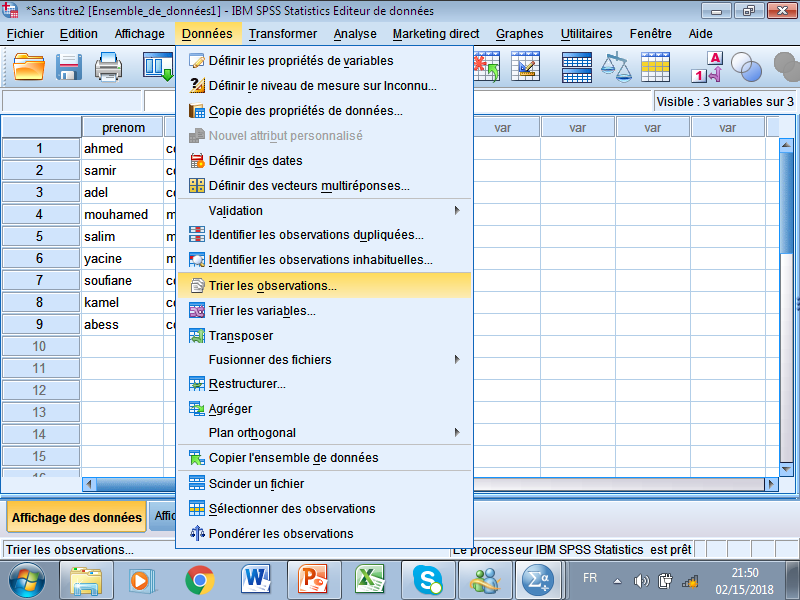 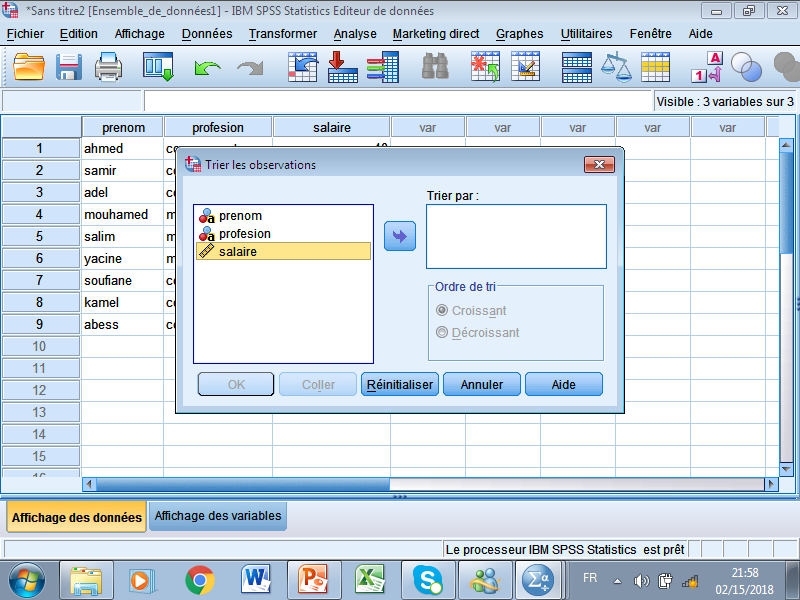 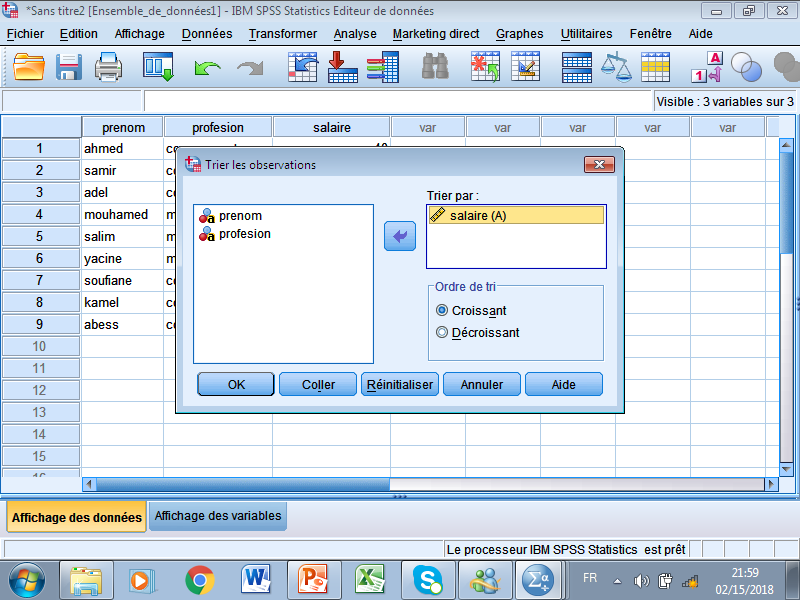 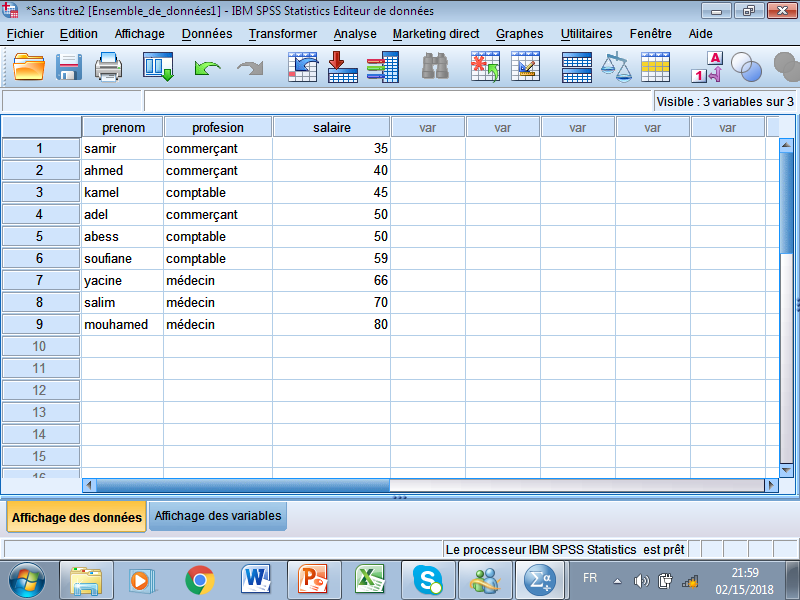